Самомассаж с помощью массажёров
Цель: укрепление иммунитета, совершенствование координационных способностей рук.
Самомассаж карандашами
Самомассаж расческой
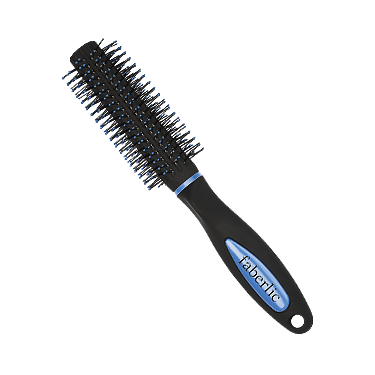 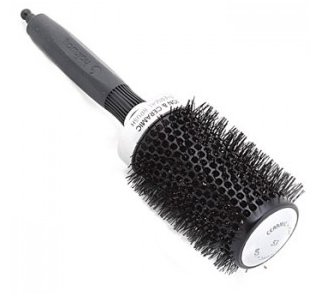 Самомассаж шишками  и грецкими орехами
Самомассаж прищепками